Online Teaching Workshop
Use of Tablets & Introduction to jPlag and Mail-Merge
Ashutosh Bhatia
Department of Computer Science and Information Systems
Birla Institute of Technology and Science
Pilani Campus, Pilani
Outline
Using tablets to take online classes
jPlag (A tool to perform Plag check in code)
Yet Another Mail Merge (YAMM)
Using tablets to take Online classes
System Requirement:  An Android, iOS, or windows based tablet with pen support
Apple ipad pro with  Apple Pencil
Google Pixel Slate
Samsung Galaxy Tab S6
Lenovo YogaBook
ASUS Transformer Mini  
And Many more …….
	
Interfacing an external pen to your laptop, has hand-eye coordination issues.
3
Using tablets to take Online classes
Online Teaching (Without Camera): Run power point on the tablet and share your screen with students.

Blackboard Alternatives: Microsoft OneNote, Notability, or Jamboard. 
Can be use alone or along side the presentation slides
A effective way to take the tutorials

To Insert your video in the presentation use Video Point (Subscription is required)
4
Offline Recording of lectures
Many tablets has inbuilt feature to record the screen activities along with mic input just by clicking a button. 

In laptop, use any recorder app that records screen along with mic and camera out put 
OBS studio 

Use the inbuilt feature of power point to record the presentation (does not record video).
5
Jplag
An open source software written in Java to find similarities among multiple source code files. 

Does not compare bytes of text but is aware of programming language syntax and structure.

Supports Java, C#, C, C++, Scheme and natural language text.

Designed to find similarities among students’ submissions not with the Internet.

Generated a nice Plagiarism Report
6
Installing and Using Jplag
Download jplag jar file from https://github.com/jplag/jplag/releases2. 

Command to run :
Java -jar .\jplag-2.12.1-SNAPSHOT-jar-with-dependencies.jar -l c/c++ -r result_folder_path -s input_folder_path 

Mention language of source codes using -l option, result directory using -r and input directory using -s.

If there is an error, please check the java version. Java 11 or 12 should be installed in the system.
Yet Another Mail Merge (YAMM)
A powerful tool to send personalized mail to bulk of recipients

Can be used to announce Pre-Midsem and Pre-Comre marks to the students directly from your excel sheet

Works as a plugin for google sheets

Mail drafts are directly imported from gmail. 

Helps to keep the track of activity using auto generated email responses
Installing YAMM
Open the add-ons menu from your Google spreadsheet.
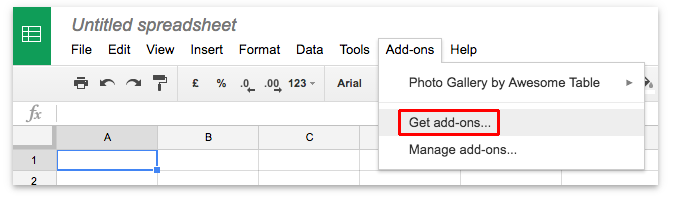 'Yet Another Mail Merge' in the search bar.
Click on the button Install to install the add-on. 

After installing you will find YAMM has been include in the list of available add-ons
Using YAMM
Prepare a draft or email template in gmail

Open your excel sheet in google sheets.

The first column of the spread sheet should contain the email addresses of the recipients

Go to  Add-ons->YAMM->Start Mail Merge

Press Continue

Select Email Template:  You will get all the draft that are saved in your gamail account.

Clink on send mails.